cms
Working Diagrams
작성자 : 황규민
목차
01. Sequence Diagram
   - Device 등록
   - 프로그램 등록 및 수정

02. UseCaseDiagram
   - 관리자
1
Working Diagrams
Device 등록
1. SequenceDiagram
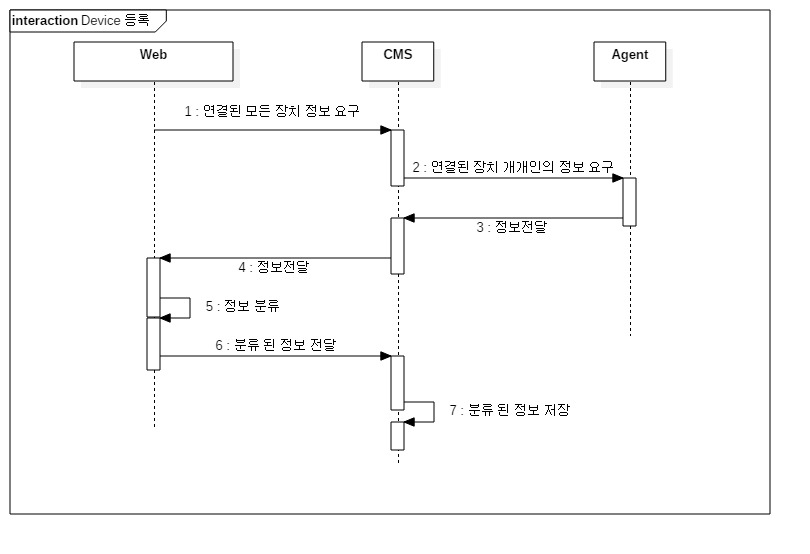 1
Working Diagrams
프로그램 등록 및 수정
1. SequenceDiagram
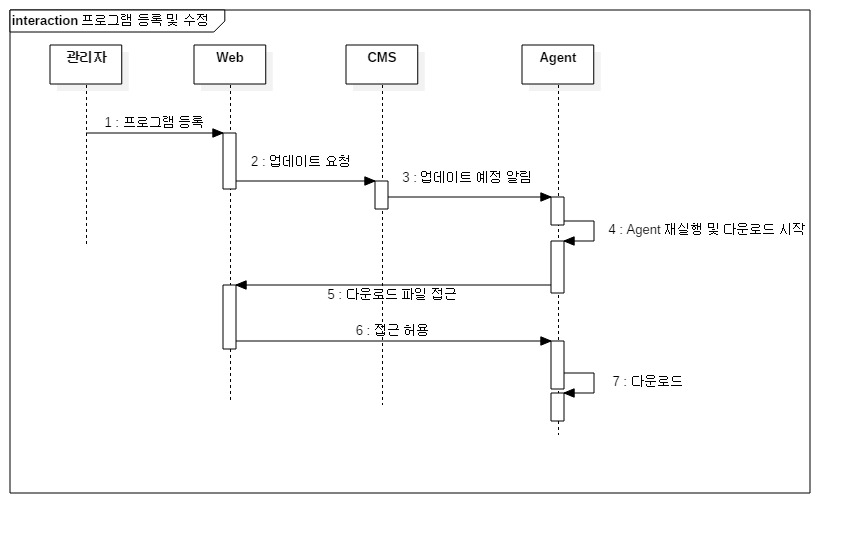 1
Working Diagrams
관리자
2. UseCaseDiagram
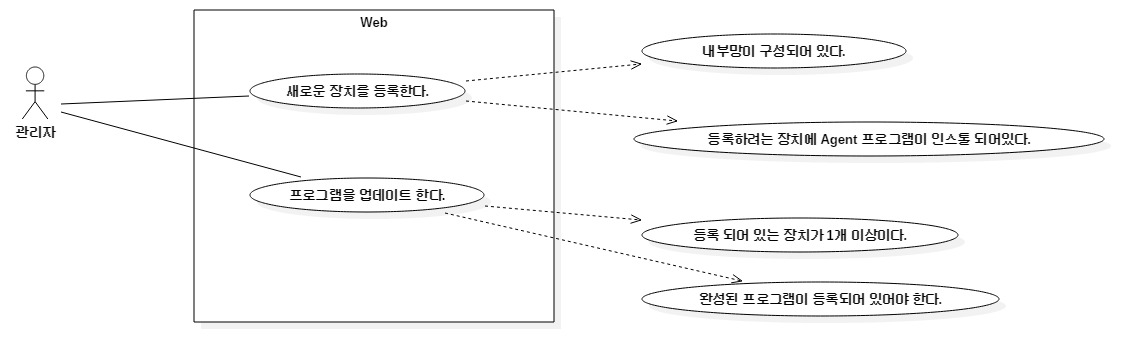 1